Administração de Recursos Humanos II
Grupos e Equipes
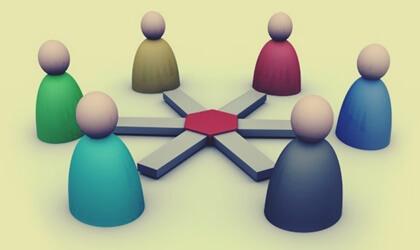 Módulo 12
Renata Cherém
renatacherem@usp.br
É a colaboração, o “fazer junto”, que sustentará as competências essenciais que nos diferenciam das máquinas, como pensar criticamente, usar a criatividade, solucionar problemas complexos e desenvolver a inteligência emocional.
GRUPOS
DEFINIÇÃO
Grupo são dois ou mais indivíduos que se reúnem 
visando atingir determinado objetivo.
TIPOS DE GRUPO
Informais
definidos por interesses comuns ou afinidades entre os integrantes.
Formais
definidos pela estrutura e pelas lideranças da organização.
ETAPAS DE DESENVOLVIMENTO DE UM GRUPO
DESEMPENHO
NORMATIZAÇÃO
TORMENTA
ENCERRAMENTO
FORMAÇÃO
COMPETIÇÃO
IDÉIAS
CONFLITO
EXECUÇÃO EM ALTA PERFORMANCE
ENSINAR 
COMUNICAR A EXPERÊNCIA
CELEBRAR
DEPENDÊNCIA INSEGURANÇA ORIENTAÇÃO
PROCESSOS
REGRAS
ATRIBUIÇÕES
ESTRUTURA DOS GRUPOS
NORMAS
PAPÉIS
TAMANHO
STATUS
COESÃO
ESTRUTURA DOS GRUPOS: PAPÉIS
Papéis: “lugar” de cada um no grupo.

Percepção do papel
Expectativas do papel.
Contrato psicológico.
Conflito de papéis.

Prisão de Zimbardo.
ESTRUTURA DOS GRUPOS: NORMAS
Normas: “regras” de funcionamento do grupo. Padrões aceitáveis de comportamento.
Normas de desempenho. 
Normas de aparência.
Normas de conduta social.
Conformidade social: submissão às normas e expectativas dos grupos de referência
A pressão dos pares na direção da conformidade.
Papel do moderador na negociação e resolução de conflitos.
Implicações éticas da pesquisa.
ESTRUTURA DOS GRUPOS: STATUS
Status: posição social do grupo como um todo e de seus membros individualmente.

Fontes de status:
hierarquia formal;
poder de influência;
competências e domínio dos recursos;
características pessoais admiradas por outros.
ESTRUTURA DOS GRUPOS: STATUS
Símbolos de status dependem da cultura:
Norte-americana: aparência, conquistas e posses pessoais ("ser o nº 1").
Britânica: classe social (ter "procedência").
Latina e asiática: hierarquia e afiliação familiar e social (ser “apadrinhado” do chefe).
ESTRUTURA DOS GRUPOS: TAMANHO
ESTRUTURA DOS GRUPOS: TAMANHO
Folga social: tendência à diminuição do esforço individual dos membros do grupo
Possíveis causas:
Diluição das responsabilidades
Menor pressão sobre o desempenho individual
Nivelamento “por baixo” e “pacto da mediocridade”: esforçar-se mais do que os outros gera iniquidades
A folga é maior em culturas individualistas
ESTRUTURA DOS GRUPOS: COESÃO
Coesão: grau de identificação, motivação e consenso para com os objetivos, visões e normas do grupo
Coesão nem sempre implica em produtividade!!
Para aumentar a coesão do grupo:
Reduzir o tamanho do grupo.
Trabalhar a integração dos membros:
recepção, apresentação e ambientação dos novos membros;
aumentar o tempo de convivência dos membros.
Reforçar a identidade do grupo:
criar um espaço, símbolos e identidade para o grupo;
aumentar o status e dificultar o acesso de novos membros;
diferenciar as características do grupo (“Nós vs. Os outros”);
estimular a competição com outros grupos.
Recompensar o desempenho coletivo do grupo.
Exercício em grupo
1- Se os membros do grupo acabam por fazer o trabalho no lugar dos folgados, você acha que essa informação deveria ser comunicada ao professor ou superior, de modo que a contribuição do indivíduo ao projeto seja julgada mais justamente? Nesse caso, o grupo tem uma responsabilidade ética de comunicar isso a seu membro?
 
2- A folga social parece ser maior em nações individualistas no Ocidente do que em outros países. Você acha que isso significa que deveríamos tolerar mais a folga social de um norte americano que a de um japonês, que normalmente, preocupa-se mais com o grupo?
 
3 - No Brasil, parece que a folga social é algo típico do comportamento dos brasileiros. Por que você acha que isso acontece em nosso país?
TÉCNICAS DE TOMADA DE DECISÕES EM GRUPO
Grupos de interação
Brainstorming
Técnica de grupo nominal
EQUIPES
DIFERENÇA ENTRE GRUPOS E EQUIPES
Grupo de trabalho: grupo que interage, basicamente, para compartilhar informações e toma decisões para ajudar cada membro em seu desempenho. O desempenho do grupo de trabalho é o somatório das contribuições individuais de seus membros.
Equipe de trabalho: grupo em que os esforços individuais resultam em um nível  de desempenho maior do que a soma das contribuições individuais.
AGRUPAMENTO
(TEMPO 1)

PESSOAS OCUPANDO MESMO ESPAÇO, COM ATIVIDADES SIMILARES
GRUPO
(TEMPO 2)
IDENTIDADE COLETIVA
TAREFA COLETIVA
OBJETIVOS COMUNS
EQUIPE
(TEMPO 3)
UM GRUPO “APURADO” (DESENVOLVIDO), IDENTIFICADO A UM PROJETO COLETIVO, COM VÍNCULOS MAIS SÓLIDOS 
E DISSEMINADOS
ESTÁGIOS DE DESENVOLVIMENTO
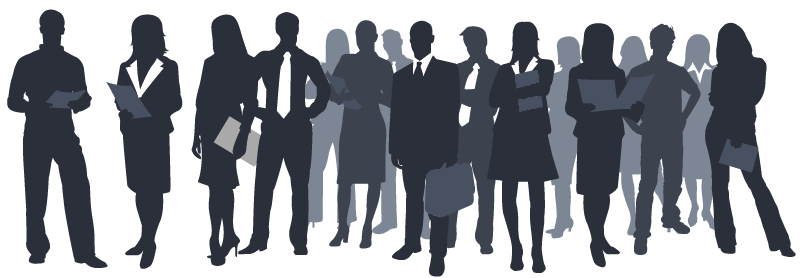 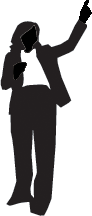 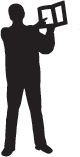 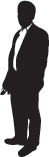 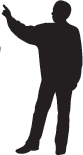 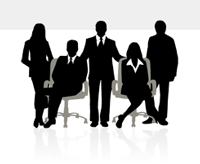 Times
Coesão 
Integração
Interdependência
Objetivos comuns
Trabalho em conjunto, sinergia
Liderança compartilhada
Alto desempenho
Competências complementares
Equipes
Grupos
Grupos, Equipes e Times
As definições variam de autor para autor
As fronteiras entre os conceitos não são definidas
Depende da Intensificação de fatores...
Pessoas com habilidades complementares, comprometidas com objetivos, metas de desempenho e abordagens comuns pelos quais se consideram mutuamente responsáveis.
DE QUE É COMPOSTA UMA EQUIPE?
Os Fundamentos Críticos (EQUIPE)
Objetivos Claros (o que queremos realizar?)

Atributos dos integrantes (Do que precisamos saber para nos sairmos bem?)
Função dos integrantes (Quem é o responsável pelo quê?)
Comunicação (Como informaremos uns aos outros daquilo que precisamos saber?)
Fonte: Katzenbach, 2002
TIPOS DE EQUIPES
Os membros do mesmo setor trocam ideias ou oferecerem sugestões sobre os processo e métodos de trabalho que podem ser melhorados.
1. RESOLUÇÃO DE PROBLEMAS (5 a 12)
Os membros do mesmo setor não apenas solucionam os problemas, mas também implantam as soluções e assumem as responsabilidades pelos resultados.
2. AUTOGERENCIADAS (10 a 15)
Formada por funcionários do mesmo nível hierárquico, mas de diferentes setores da empresa, que se juntam pra cumprir uma tarefa.
3. MULTIFUNCIONAIS
Usam a tecnologia para reunir seus membros fisicamente dispersos e atingir um objeto comum.
4. VIRTUAIS
EFICÁCIA
DA EQUIPE
Contexto
 Recursos adequados
 Liderança eficaz
 Clima de confiança
 Avaliação de desempenho e  sistema de recompensas
Composição
 Capacidade dos membros
 Personalidade e flexibilidade
 Distribuição de papéis e  responsabilidades
 Diversidade
 Tamanho adequado
 Preferências
Processo
 Propósito comum
 Metas específicas
 Autoconfiança da equipe
 Níveis de conflito
 Folga social
Criando equipes eficazes
TRANSFORMANDO INDIVÍDUOS EM MEMBROS DE EQUIPES
1. SELECIONANDO: contratando pessoas que sabem trabalhar em equipe.
2. TREINANDO: criando pessoas que sabem trabalhar em equipe.
3. RECOMPENSADO: oferecendo incentivos para ser um bom trabalhador em equipe.
Exercício individual
1- Como se explica a popularidade crescente das equipes nas organizações?
  
2 – Quais as condições ou fatores contextuais que determinam se as equipes são eficazes?

3 – Como as organizações podem desenvolver pessoas que sabem trabalhar em equipe?

4 – Quando o trabalho realizado por indivíduos é preferível ao trabalho realizado em equipe?